Arranging Your Decor
What do you think?
Activity
On a sheet of paper, number 1-8.
With a partner, walk around the room and evaluate the photos of differently decorated room. 
Write down your opinion of how each room is decorated. Is it good/bad? Why? What does it make you feel?
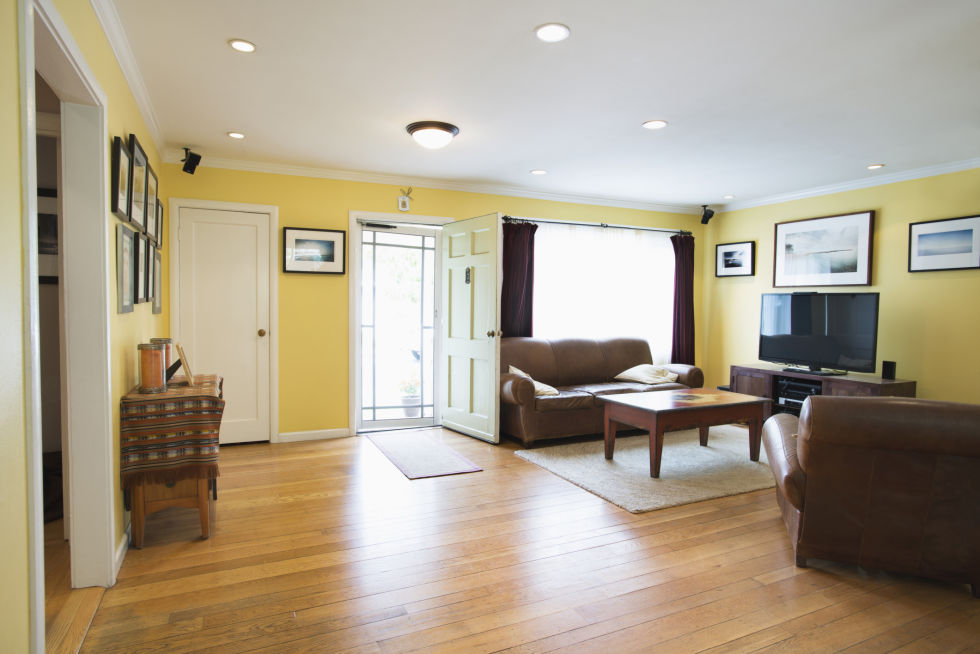 1
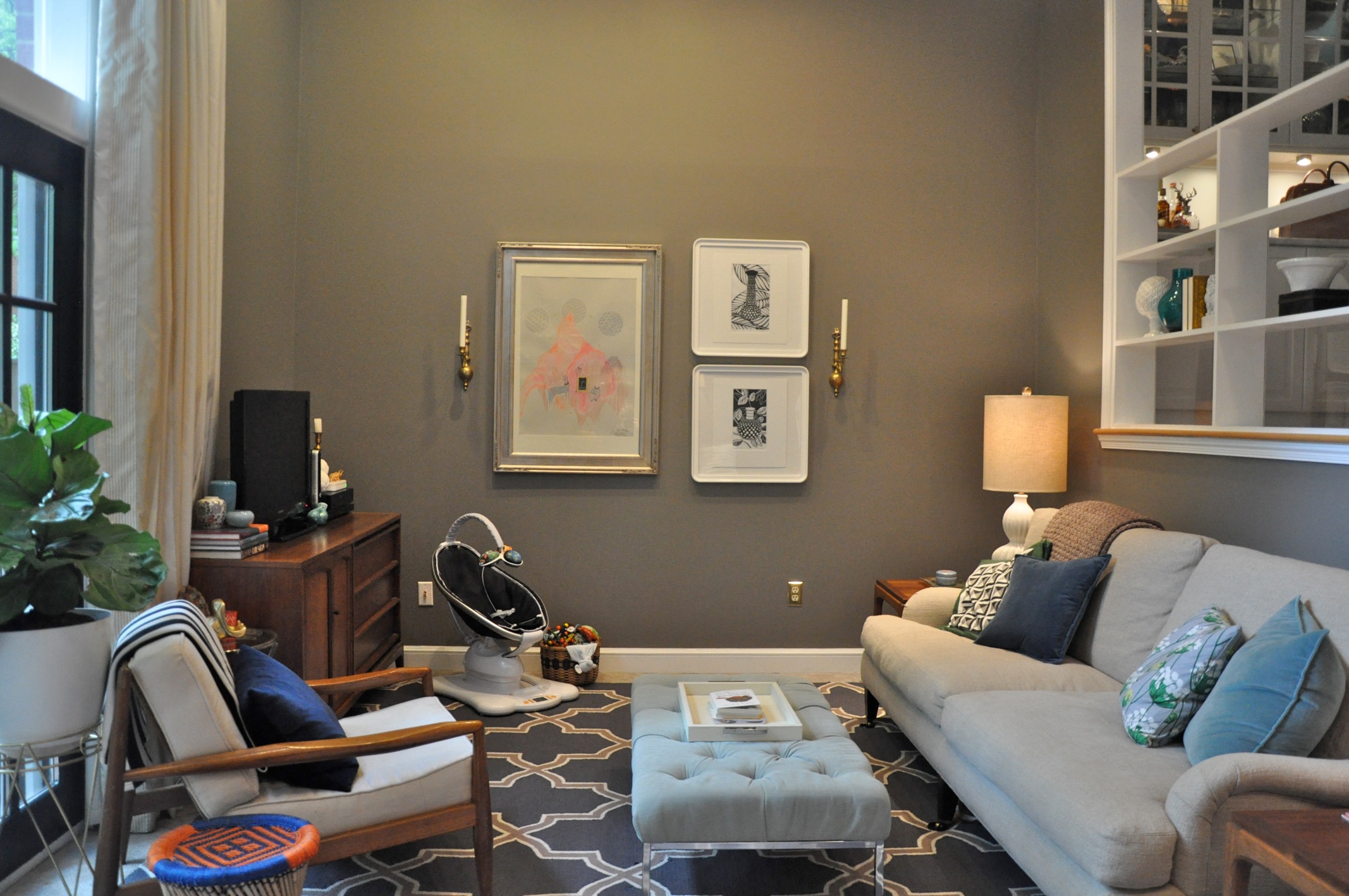 2
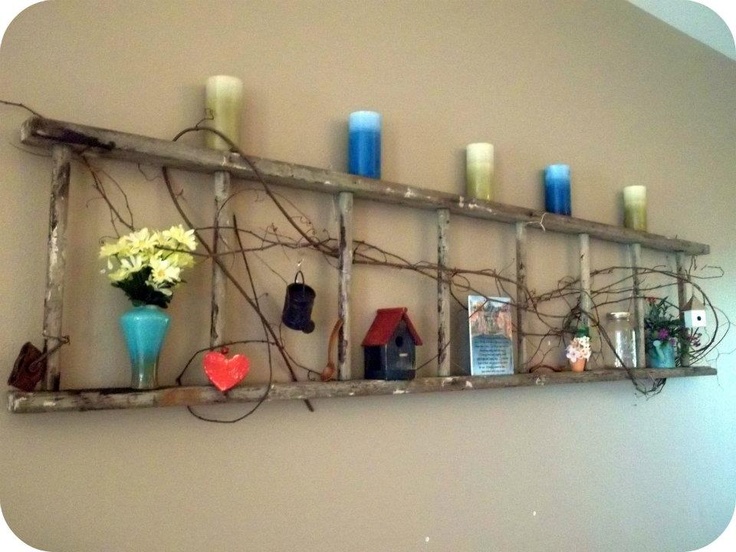 3
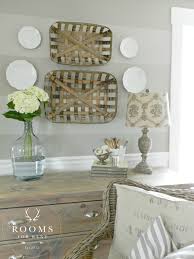 4
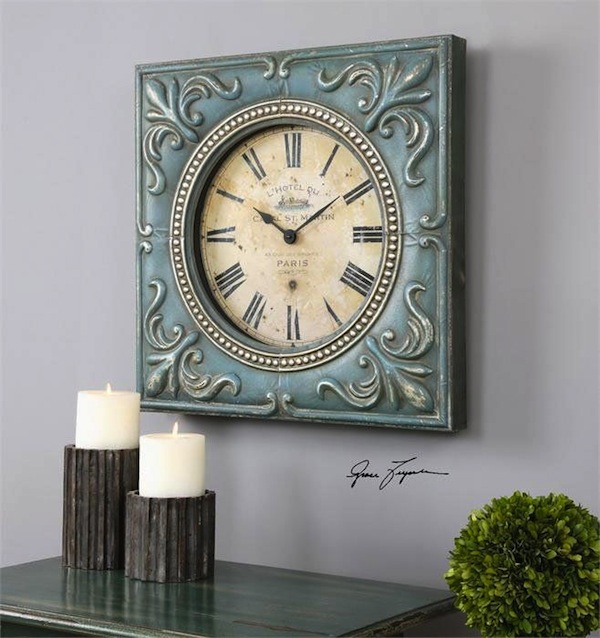 5
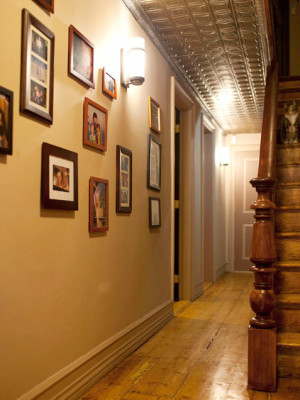 6
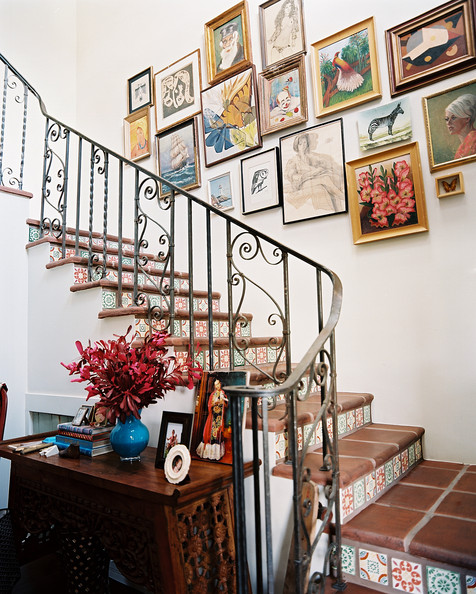 7
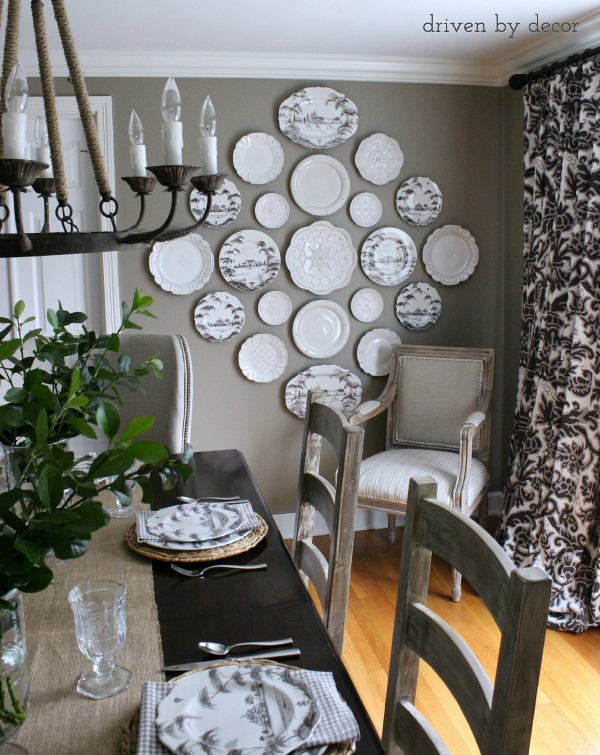 8
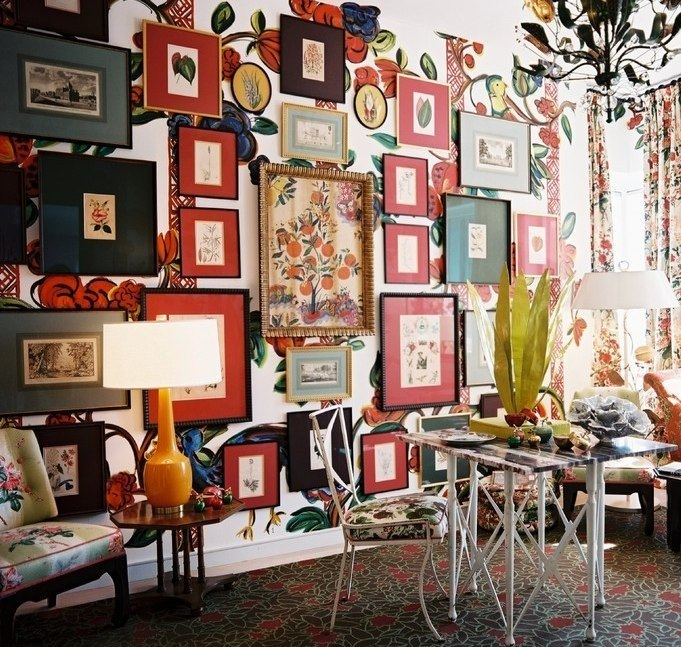 9
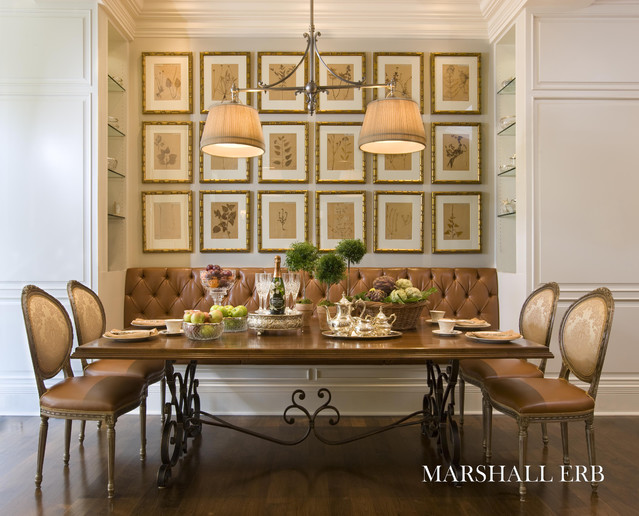 10
15 Home Décor Trends for 2016
Elle Décor